Building People’s Self-Advocacy Skillsin Times of Crisis: An Introduction to the Right Question Strategy
Luz Santana, Co-DirectorNaomi Campbell, Legal Program Director
May 6, 2020
www.rightquestion.org
Overview
Introduction & Housekeeping
About the Right Question Institute
An Experience in the Right Question Strategy
Exploring an Application of the Strategy:  Self-Advocacy Tool
Further Applications of the Strategy
Q&A
Closing & Next Steps
Free Resources
The Right Question Institute offers many of our resources and methodology through a Creative Commons License and we encourage you to make use of and/or share this resource. Please reference the Right Question Institute as the source when using our resources or methods. 



Source: www.rightquestion.org
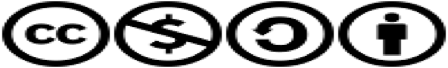 An Interactive Webinar
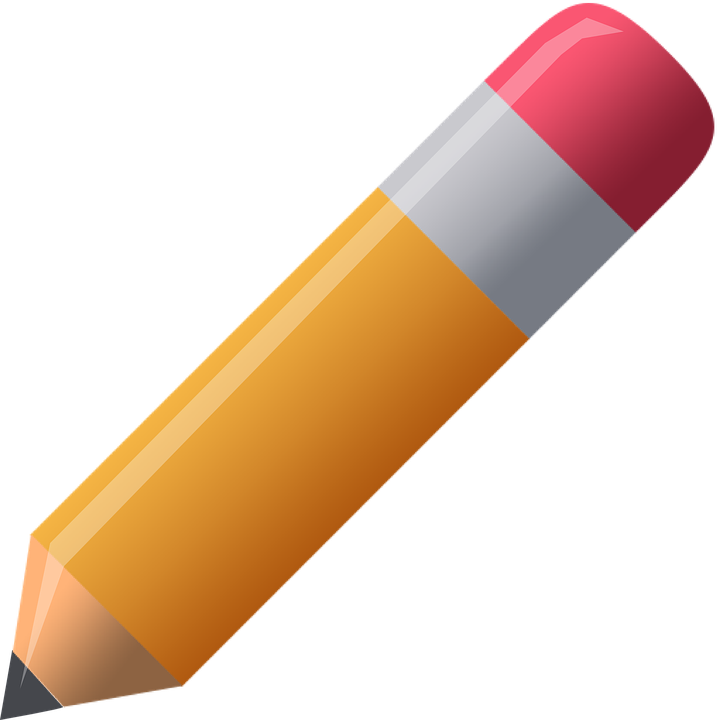 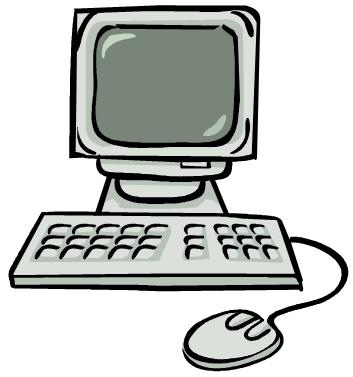 Time:
Time’s up!
3 s
An Interactive Webinar
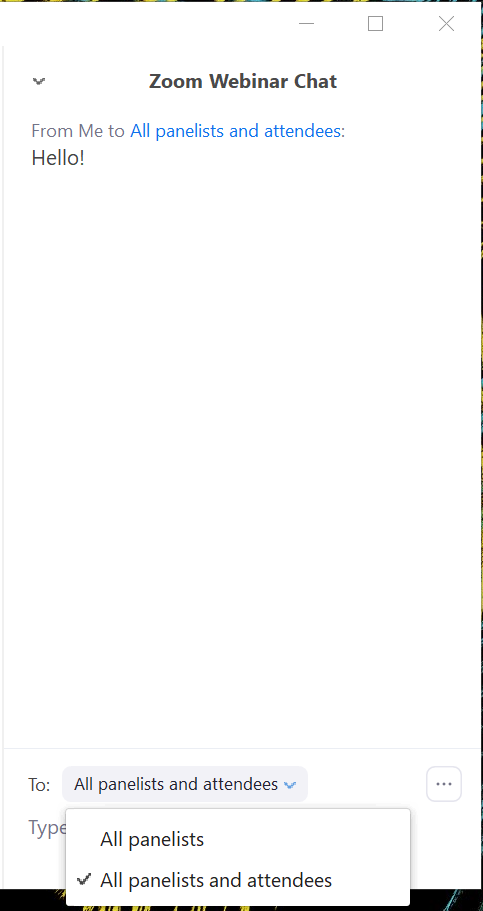 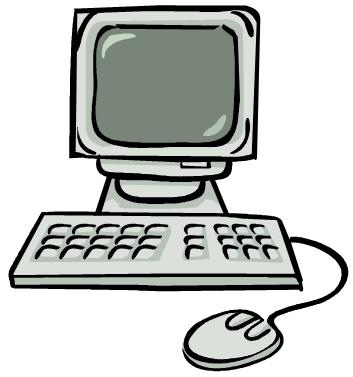 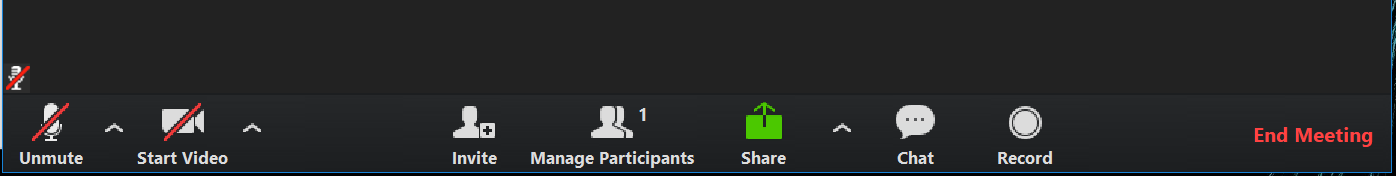 d
Let’s see who’s here!
Please share in the chat box:

Your name
State or country
Your job title

Make sure you are sending the message to everyone! Click “All panelists and attendees”
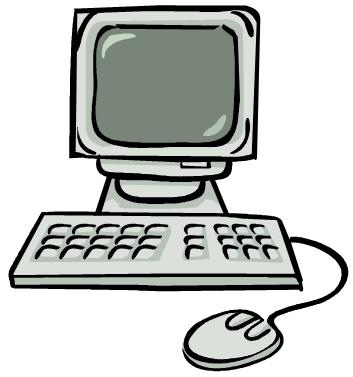 After the Webinar
？
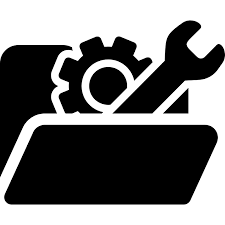 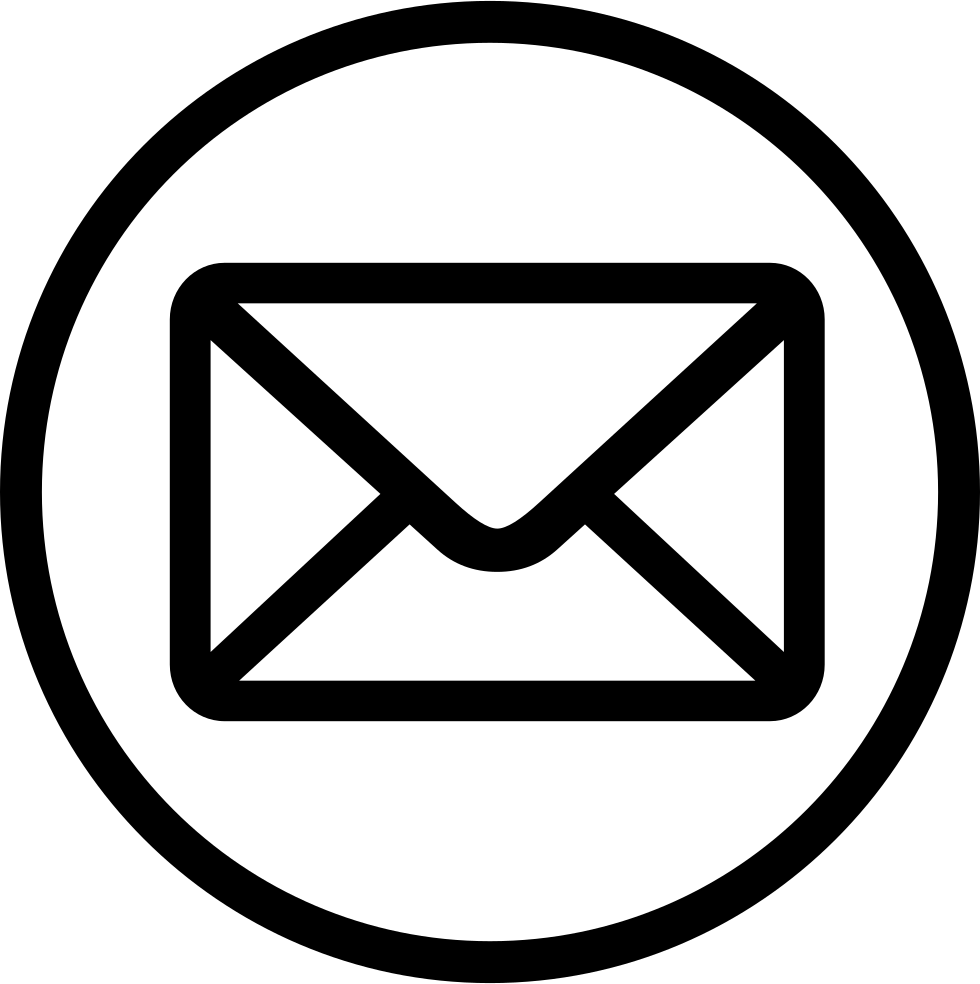 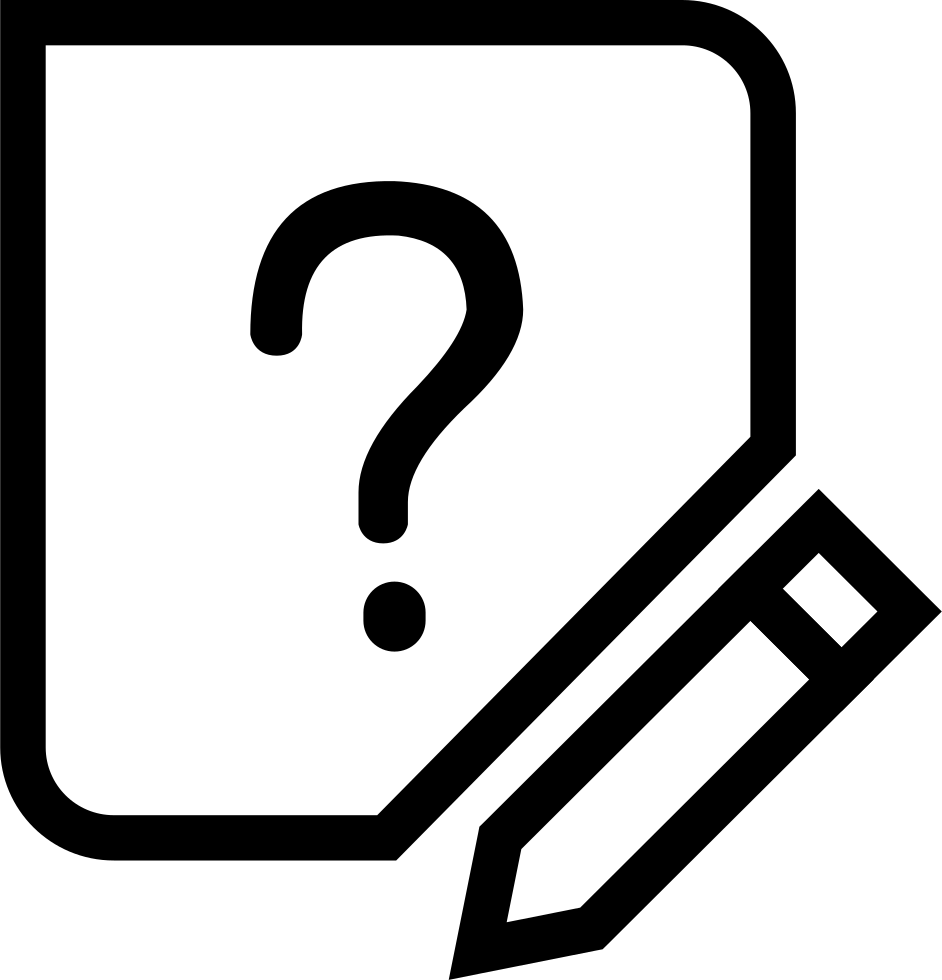 Get support to use the strategy
Download free resources at www.rightquestion.org
Fill out evaluation
Look out for emails and stay in touch!
The Right Question Strategy directly builds people’s capacity to:
Ask better questions

Participate more effectively in decisions
Honoring the original source: Parents in Lawrence, Massachusetts, 1990
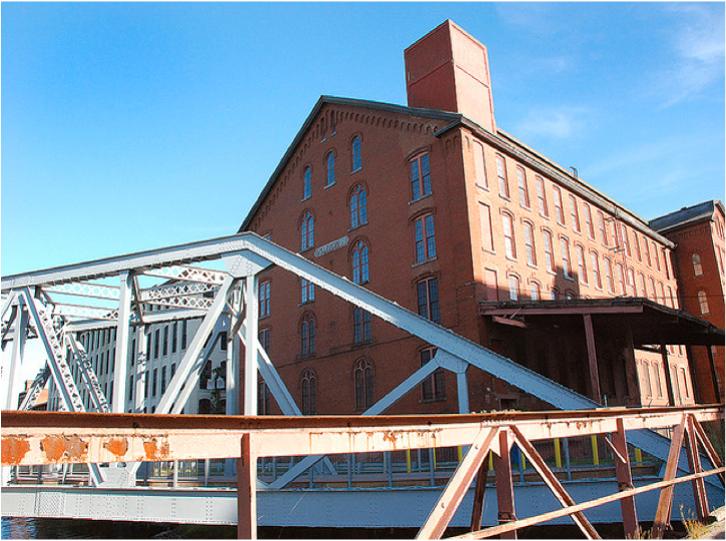 “We don’t go to the school because we don’t even know what to ask.”
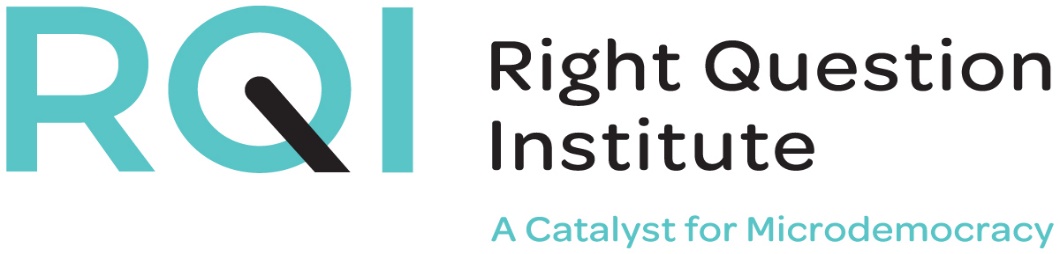 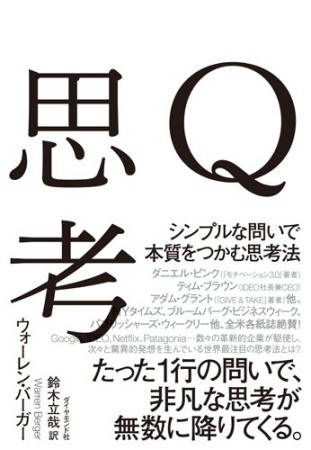 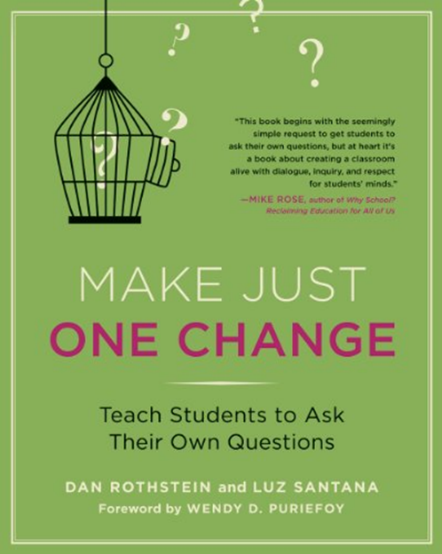 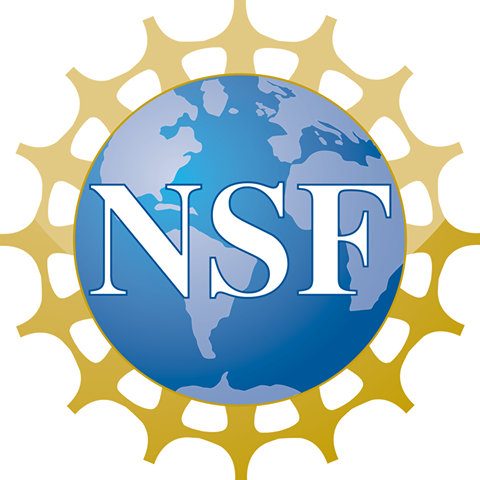 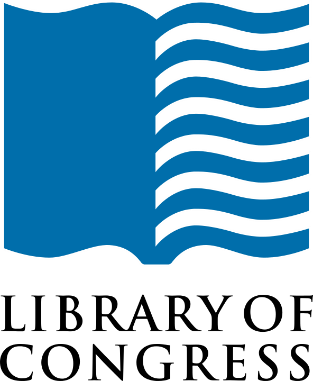 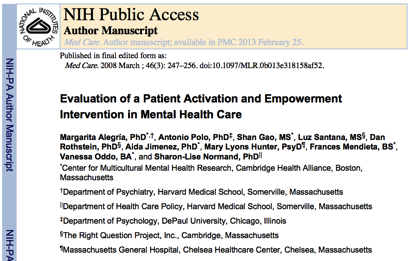 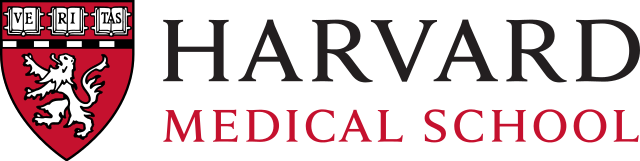 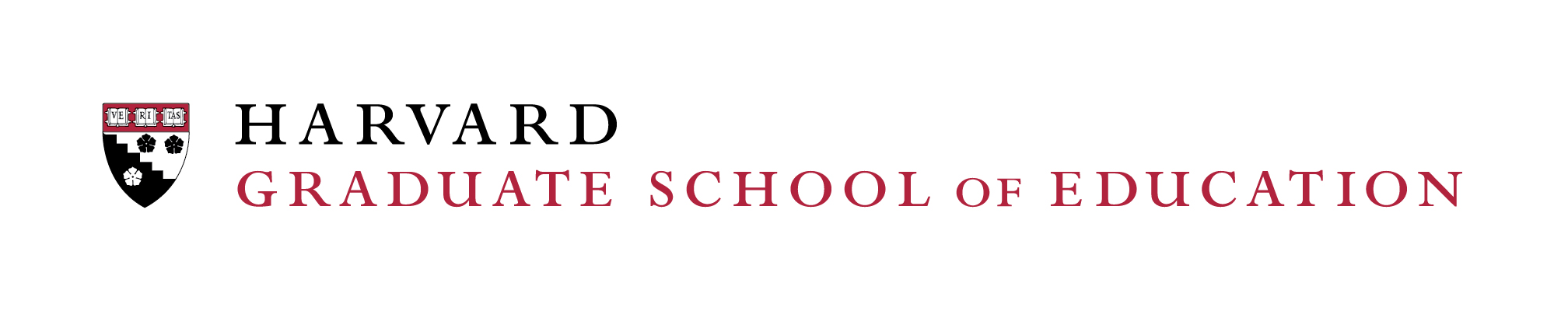 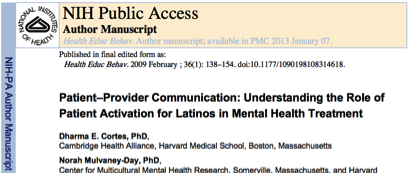 Build the foundation
Teach people how to:

 ask their own questions
 focus effectively on decisions
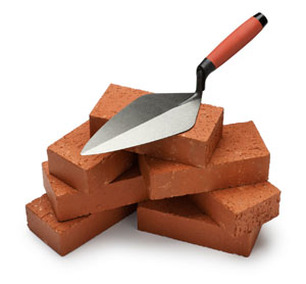 Three changes as outcomes
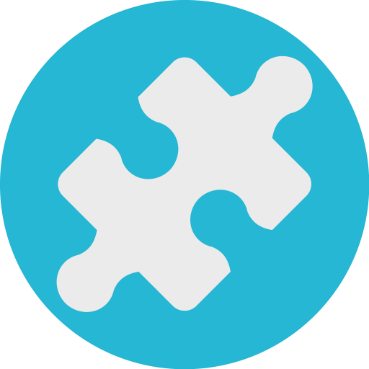 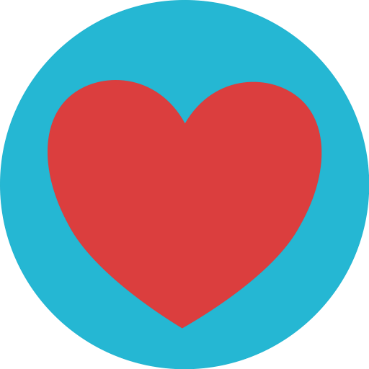 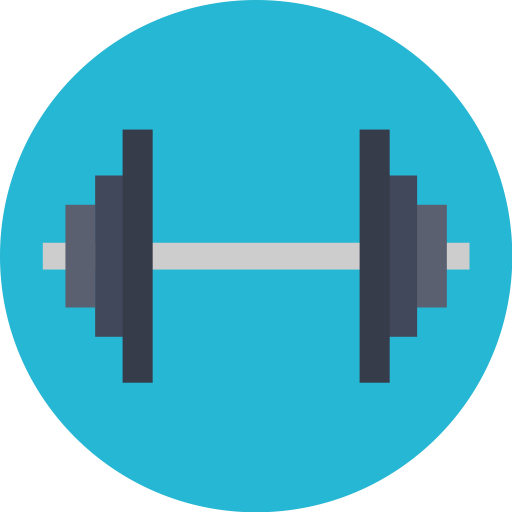 DO
KNOW
FEEL
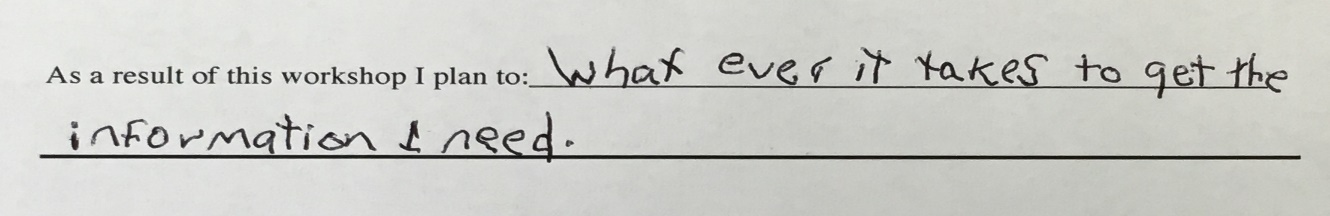 “What ever it takes to get the information I need.”
Session participant in a homeless shelter 
in Louisville, Kentucky
An experience in the Right Question Strategy
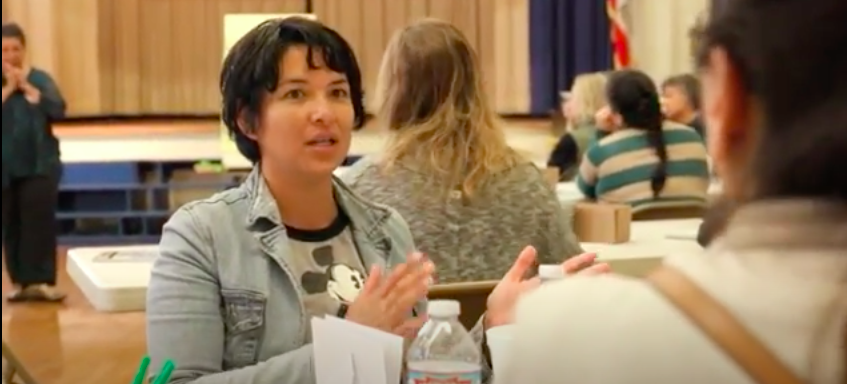 A simple definition
A decision is the selection of one option from among two or more options.
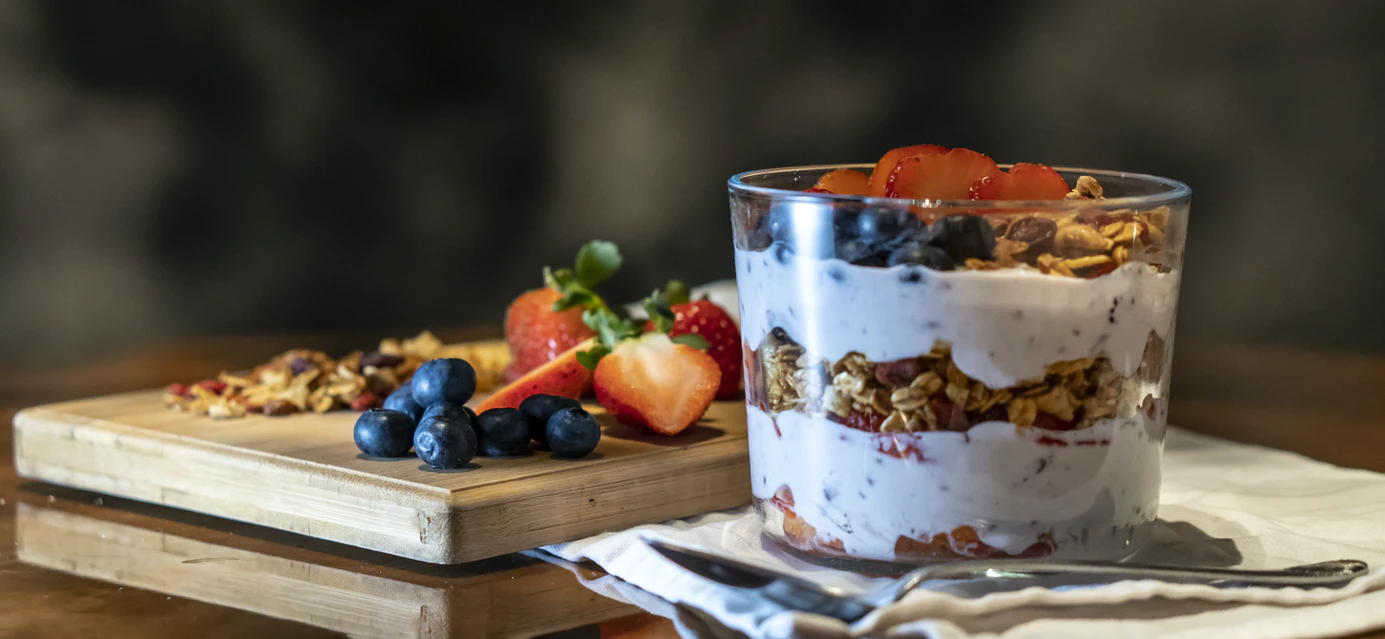 We make decisions every day
Consider the REASONS, the PROCESS, and the ROLE you played in getting breakfast this morning.
A decision you made today
Options:
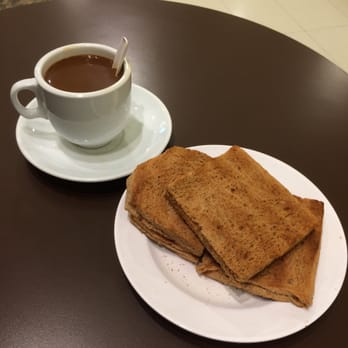 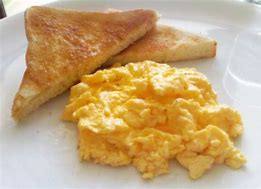 Deciding what to have for breakfast
Think about: 
Your reasons for making the decision
The steps you took, or process
Your role in the process
Deciding what to eat for breakfast: Reason
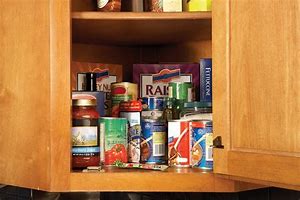 Food available 
at home
Breakfast you had the previous day
Deciding what to eat for breakfast: Process
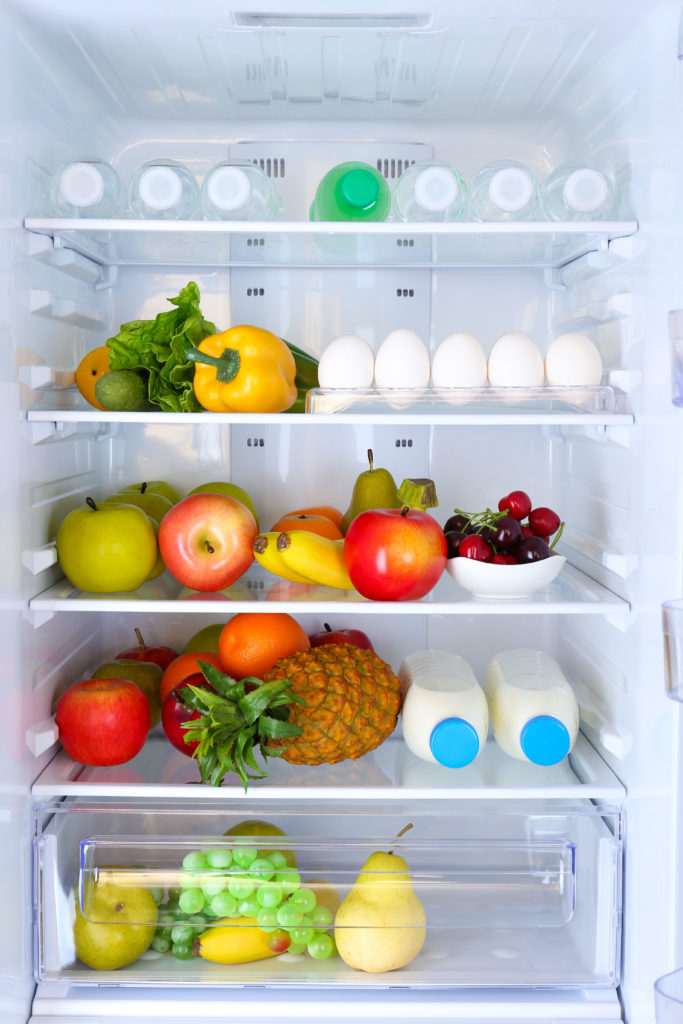 Checked in the refrigerator and cabinet
Thought about what you ate the previous day
Deciding what to eat for breakfast: Role
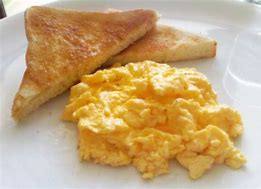 Decision maker
Gave your opinion
When decisions are made it is important to focus on:
The OPTIONS

REASONS - the basis for a decision.

PROCESS - the steps and actions taken, people involved, and information used in making the decision. 

ROLE - the part you play/ the part the people affected by the decision play in the decision-making process.
Examples of services
Family outreach 
Remote learning tools (i.e. Chromebook)
Reentry program
Community engagement
Mental health services
Special needs programs
Adult education
Rental/mortgage assistance
Other
Rules for Producing Questions
ASK AS MANY QUESTIONS AS YOU CAN
DO NOT STOP TO ANSWER, JUDGE OR DISCUSS
WRITE DOWN EVERY QUESTION EXACTLY AS IT COMES TO MIND
CHANGE ANY STATEMENTS INTO QUESTIONS

What might be difficult about following these rules?
Question Focus
You have asked for services for your child and you were denied.
(Health, educational, therapy, free lunch/SNAP, etc.)
[Speaker Notes: Present the Question Focus. Say: Here is the topic, or “Question Focus,” you will ask questions about.]
QFocus:
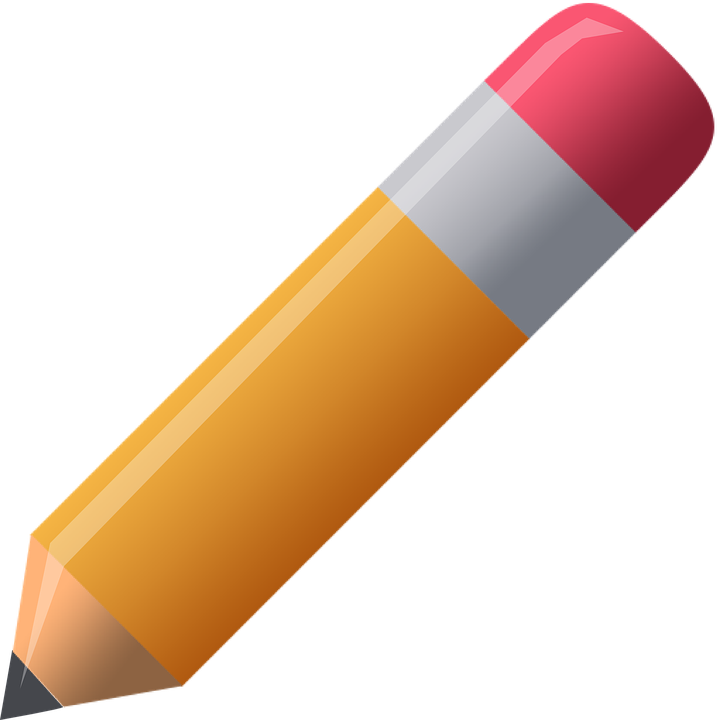 You have asked for services for your child and you were denied.
Ask questions.
Follow the rules.
Ask as many questions as you can.
Do not stop to answer, judge, or discuss.
Write down every question exactly as stated
Change any statements into questions.
Time’s up!
3 min
Time:
Categorizing Questions: Closed/Open
Closed-ended questions can be answered with a “yes” or “no” or with a one-word answer.
Open-ended questions require more explanation. 

Identify your questions as closed-ended or open-ended by marking them with a “C” or an “O.”
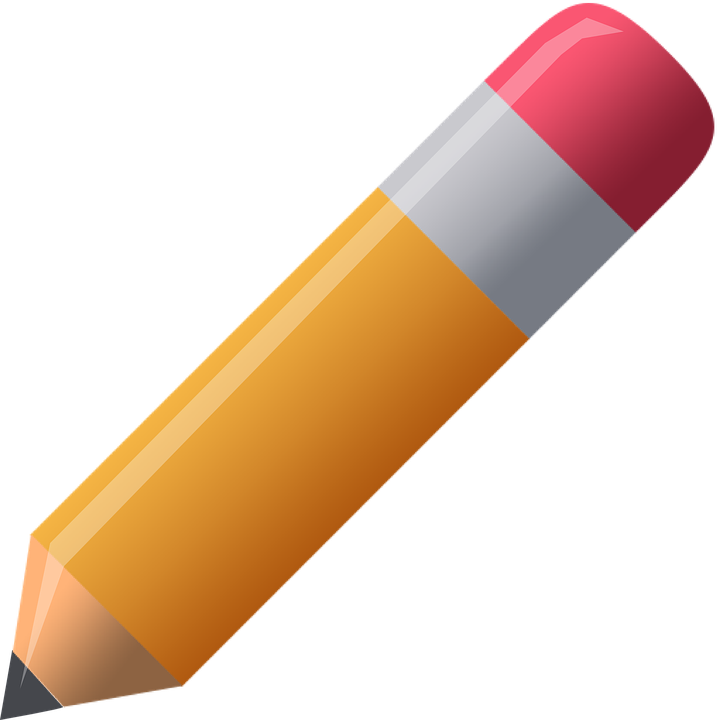 Closed-ended questions
Closed- and Open-Ended Questions
Advantages
Closed-ended questions
Closed- and Open-Ended Questions
Disadvantages
Open-ended questions
Closed- and Open-Ended Questions
Advantages
Open-ended questions
Closed- and Open-Ended Questions
Disadvantages
Improving Questions
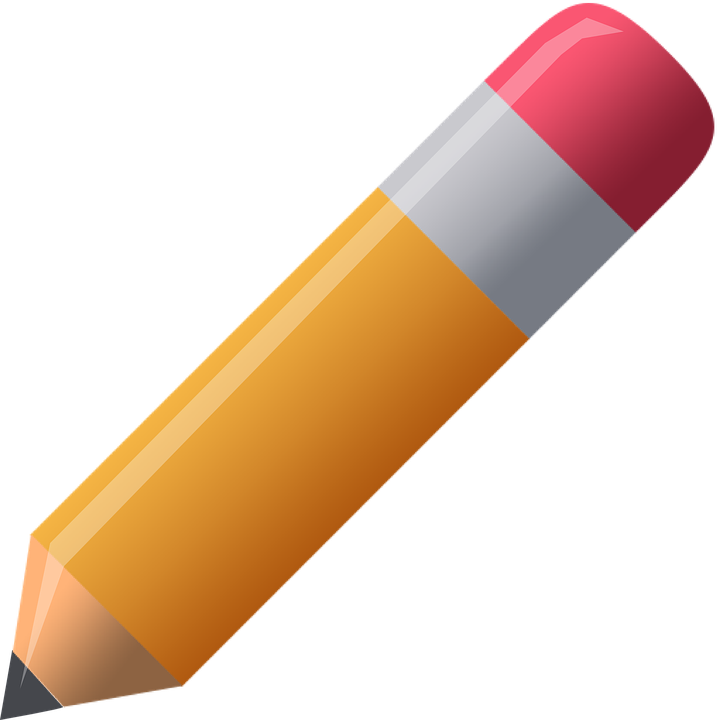 Change one closed-ended question so it becomes open-ended.


Change one open-ended question so it becomes closed-ended.
Open
Closed
Open
Closed
Prioritizing Questions
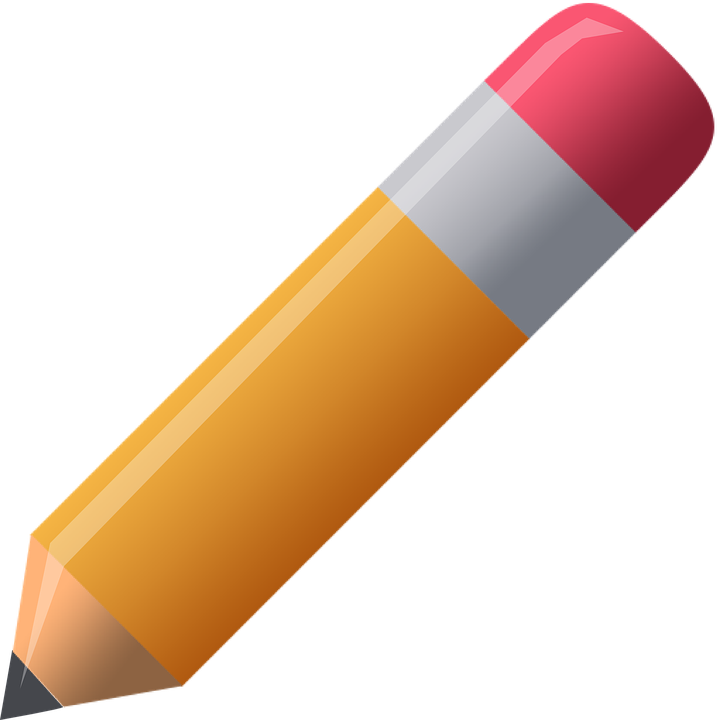 Review your list of questions
 Choose three questions you want to explore further. For example, the question you consider most important.
While prioritizing, think about your Question Focus:
You have asked for services for your child and you were denied.
Time’s up!
90 sec
Time:
Find one question that will help you learn about the REASON(S) for the decision
The basis

Policies

Standards, regulations
Ask a new question if you don’t have one
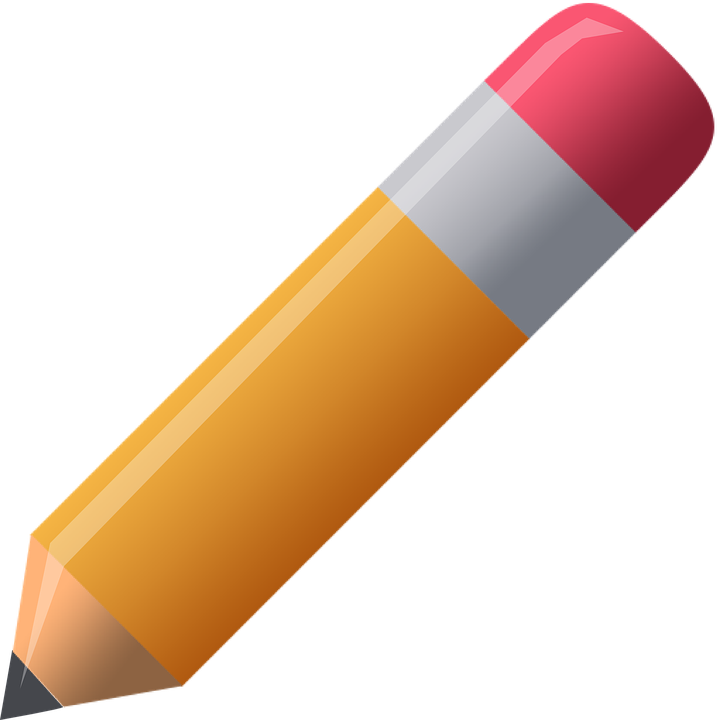 Find one question that will help you learn about the PROCESS for making the decision
Information used

Steps taken; meetings 
held; protocols used; 
place; time

People involved
Ask a new question if you don’t have one
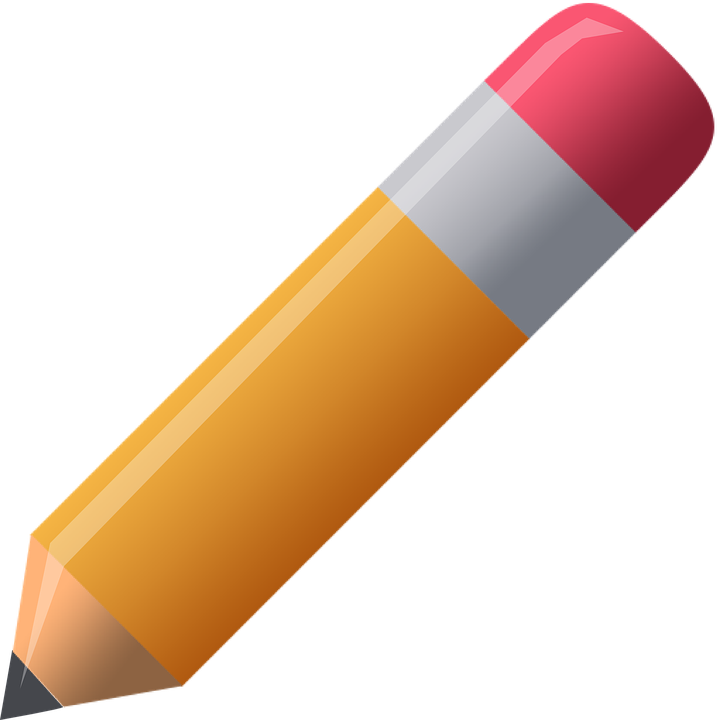 Find one question that will help you learn about your ROLE/the ROLE of the people affected by the decision
What you/the people affected can do to influence the decision

What is expected of you/the people affected in this decision
Ask a new question if you don’t have one
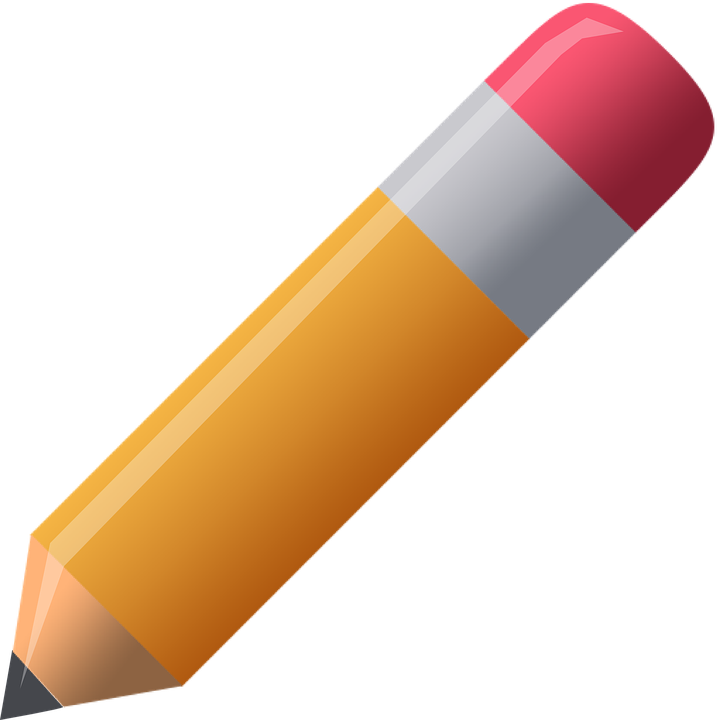 Share
One question about the reasons

One question about process

One question about role
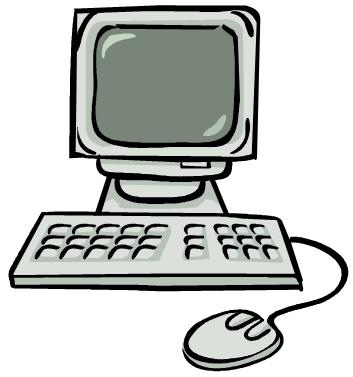 Reflection
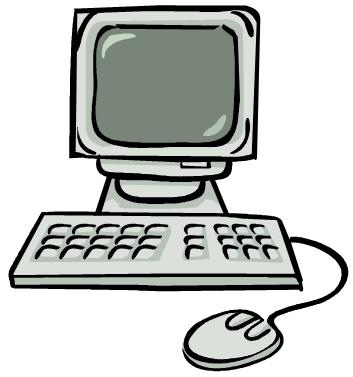 Think about one of these two questions:

What did you notice about your thinking as you went through the process? 	

How can the people you work with benefit from asking questions about decisions—questions about reason, process, and their role in the decision?
The Right Question Strategy
Decision: Choosing one option from among two or more
Define “Decision”
Identify Decisions
Define Key Elements in Decision Making
Reason(s): the basis for a decision
Process: the steps and actions taken, people and information involved
Role: the part people affected by the decision play in the process
Produce Your Questions
Follow the rules
Number your questions
Identify Questions about 
     Reason, Process, and Role
6)  Optional Other Steps
7)  Reflect
Ask as many questions as you can
Do not stop to discuss, judge or answer
Record exactly as stated
Change statements into questions
Three criteria for accountable decision-making that correspond to key democratic principles
Reason		

Process		

Role
Legitimacy

Transparency

Opportunities for participation
Integration opportunities
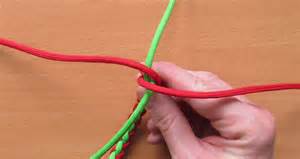 Name one situation in which the people you work with should be asking questions about decisions
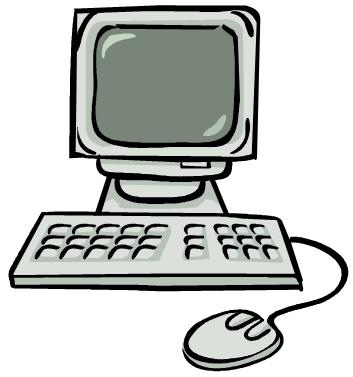 Examples of Decisions
Other decisions
Child is referred for an evaluation
Doctor is changing your medication
Instructional practices are being changed
Criteria to qualify for benefits is being reviewed
Covid-19
Working remotely
Children studying from home
Usage of masks
Government stimulus
[Speaker Notes: Let’s think about whether to keep it focus on the current situation  And also to expand beyond it]
RQI Self-Advocacy Tool for the COVID-19 Crisis
A specific application of the Right Question Strategy

A tool to share with the people you work with
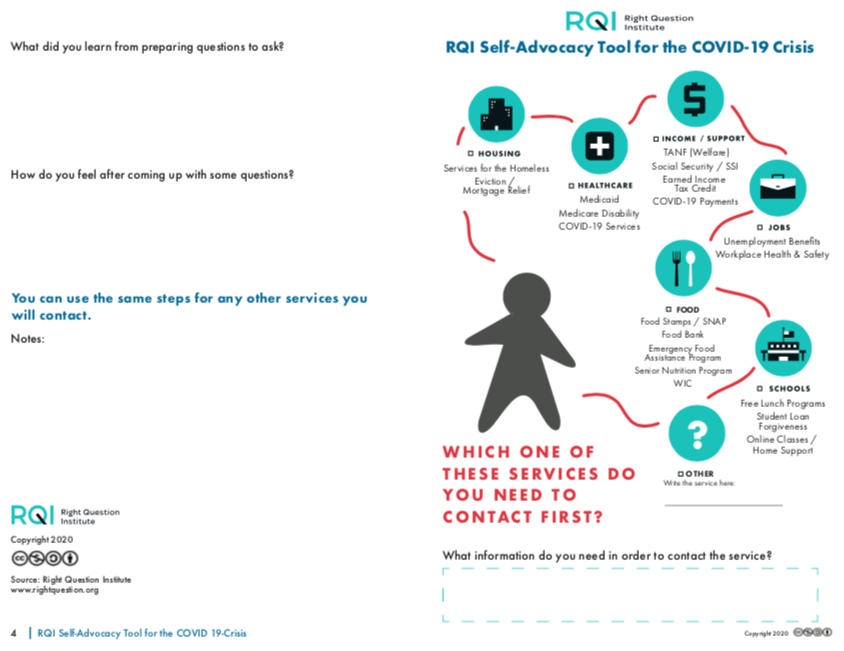 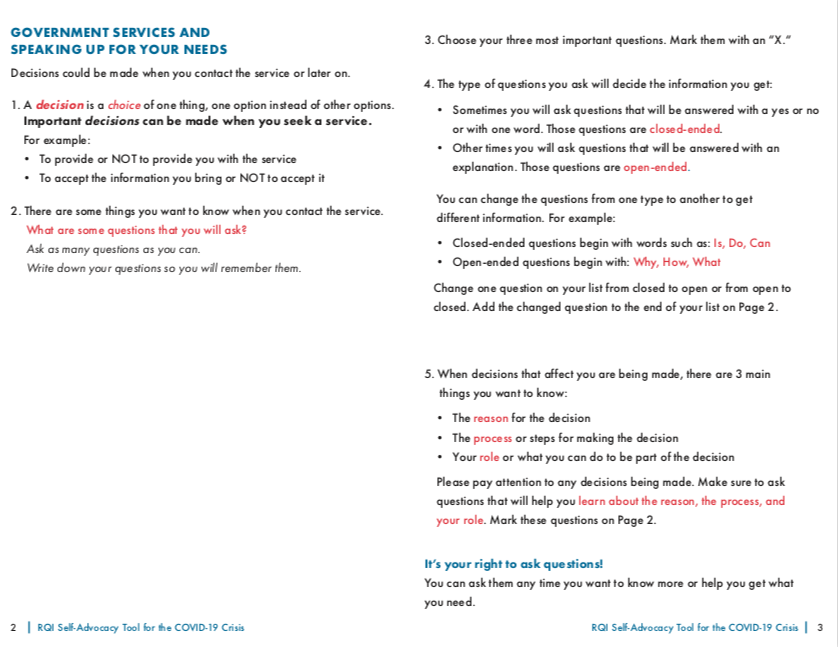 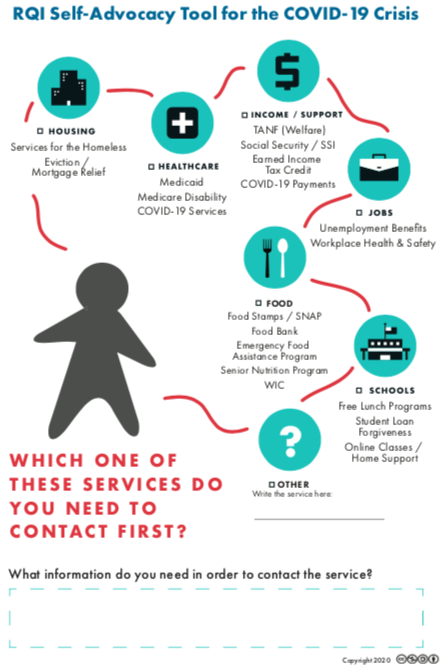 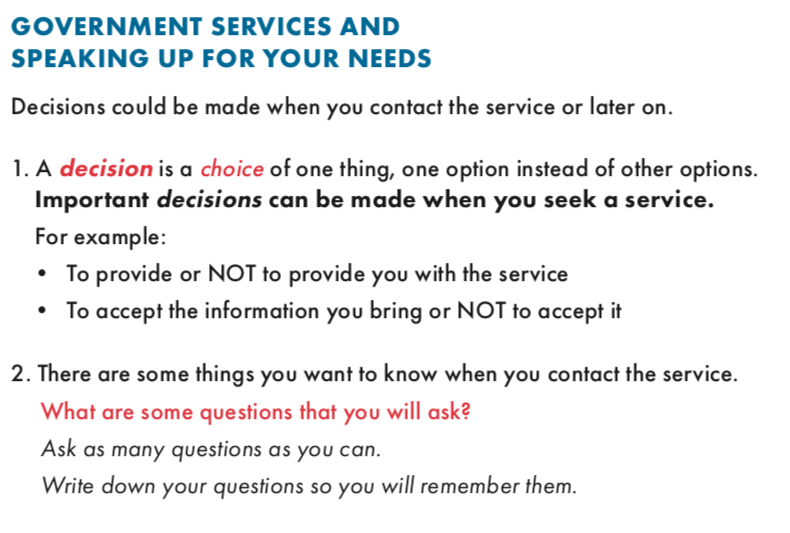 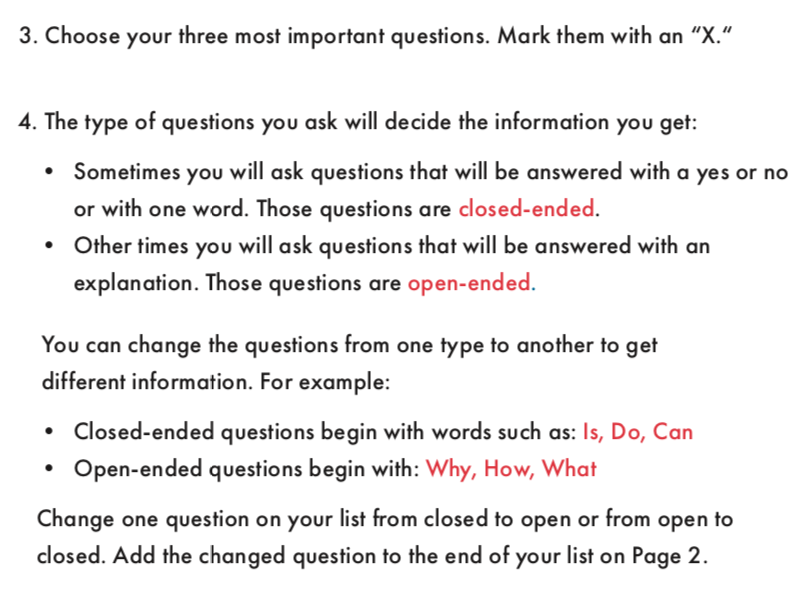 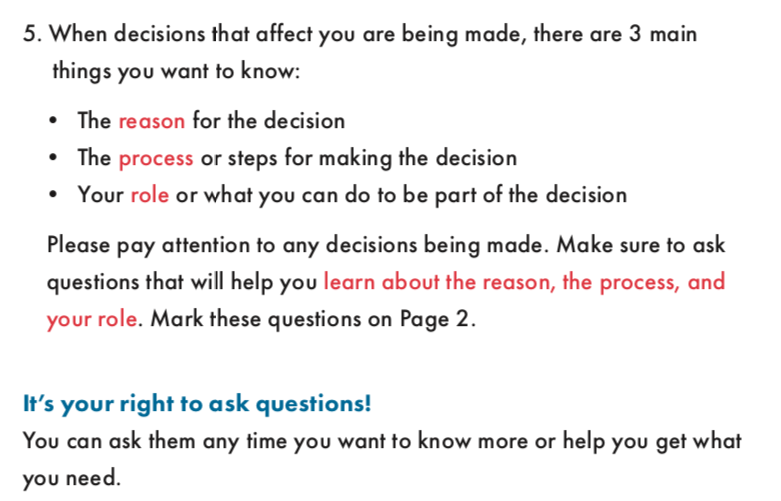 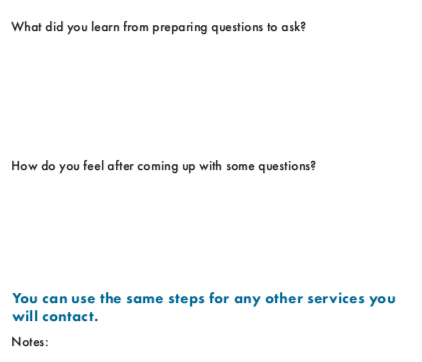 RQI Self Advocacy Tool https://rightquestion.org/events/free-webinar-increasing-peoples-effectiveness-when-advocating-for-their-own-needs/
Also found at  https://rightquestion.org/tools-for-self-advocacy-in-times-of-crisis
Event> Free Webinar: Building People’s Self-Advocacy Skills in Times of Crisis
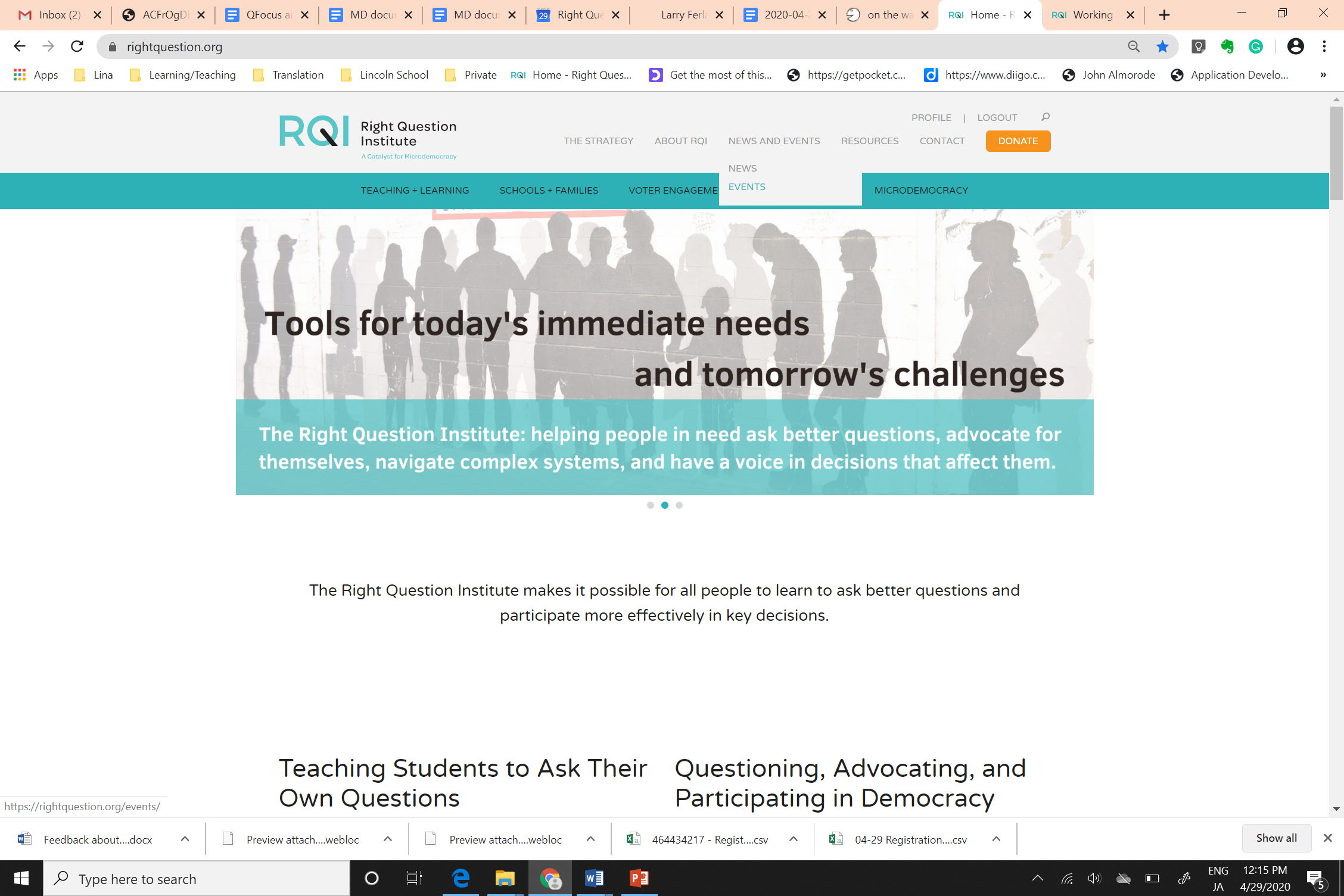 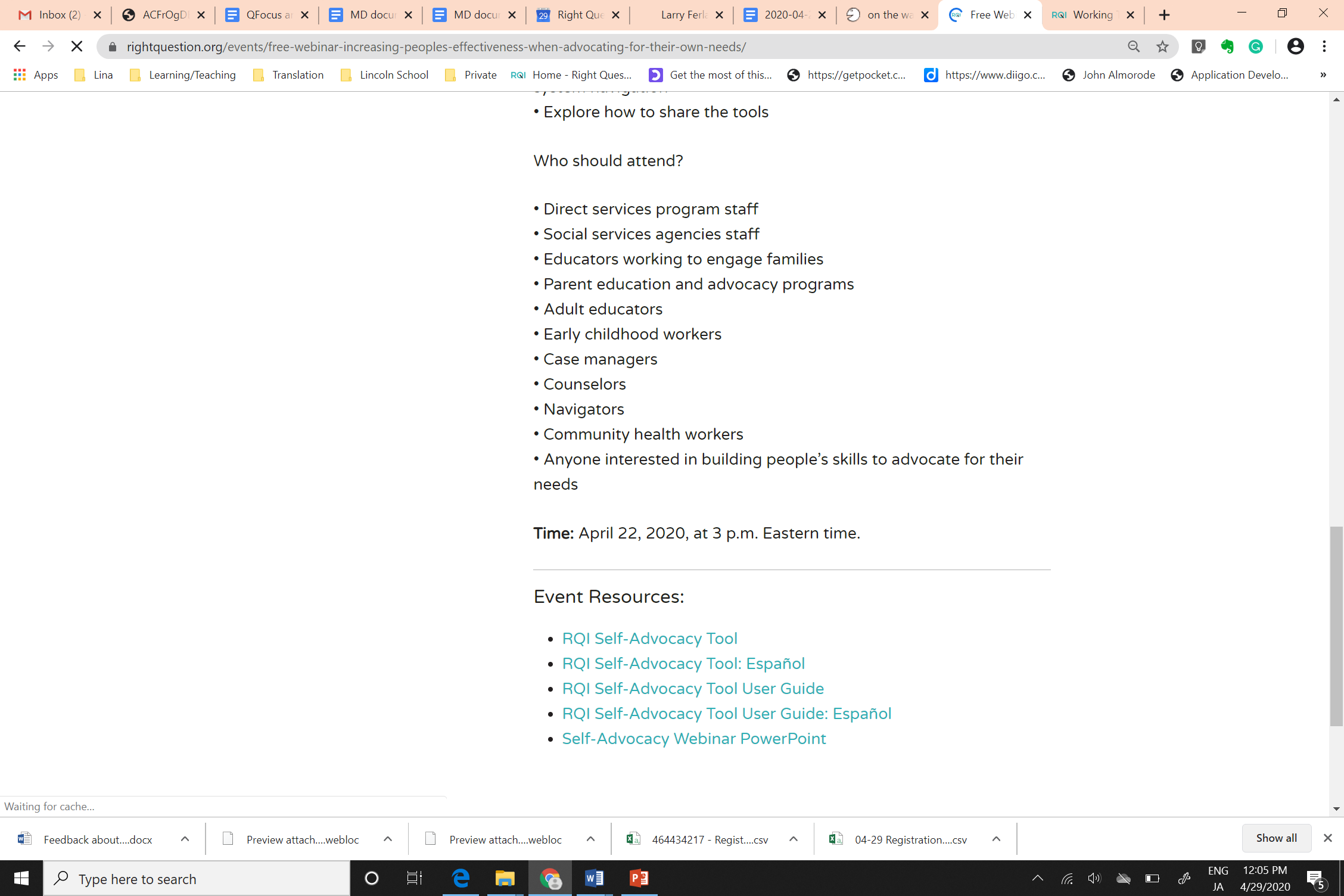 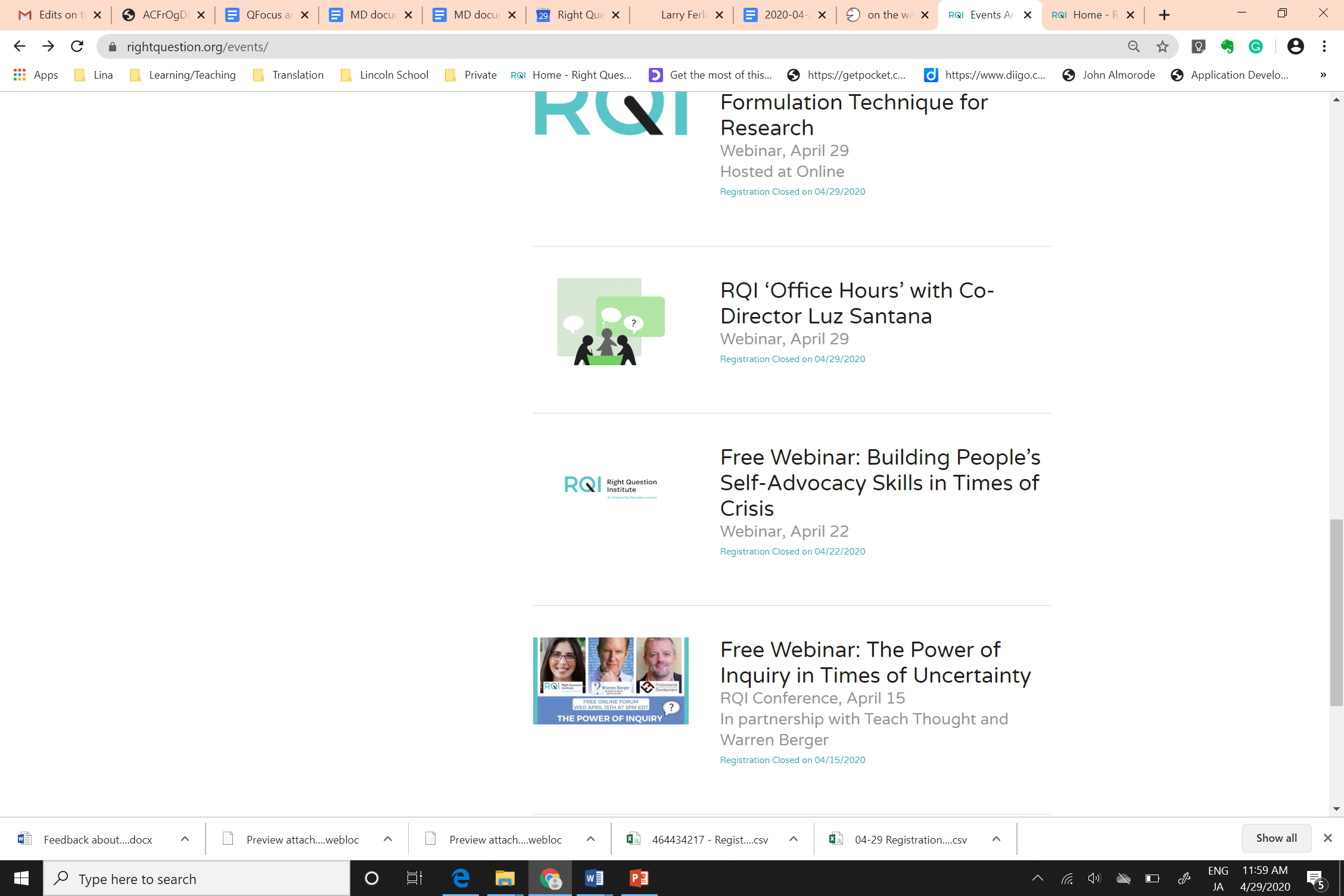 RQI Self-Advocacy Tool: Online Versions
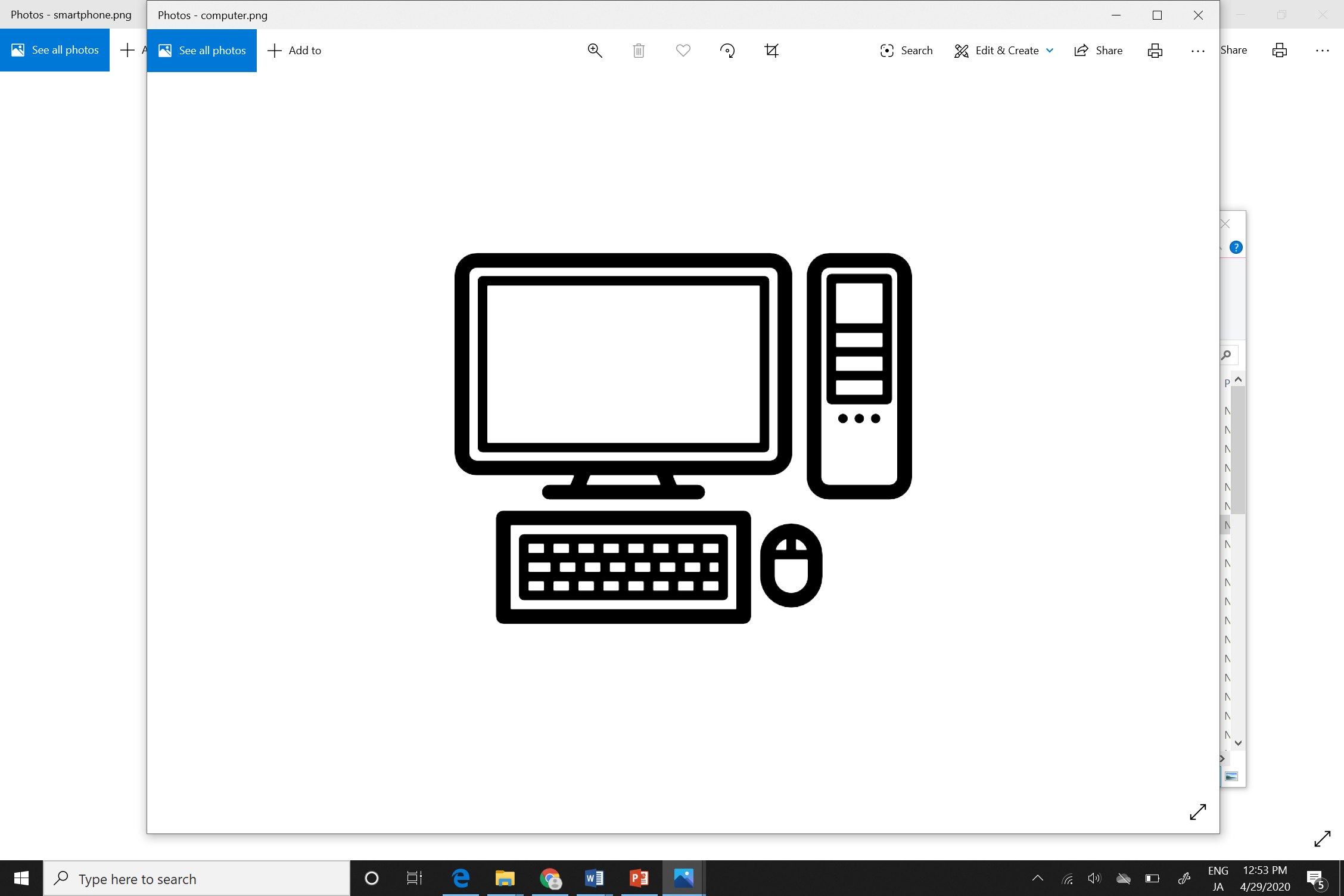 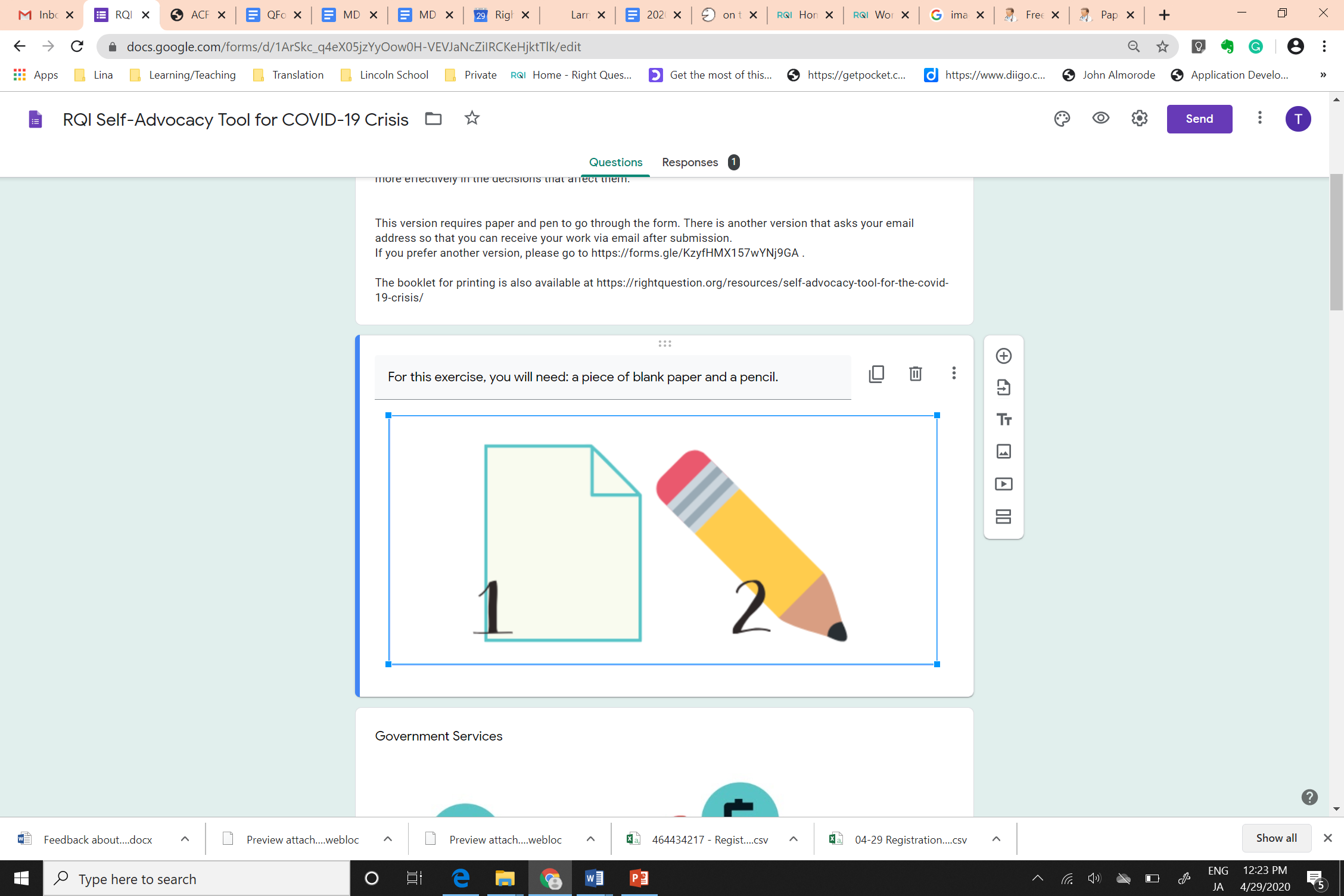 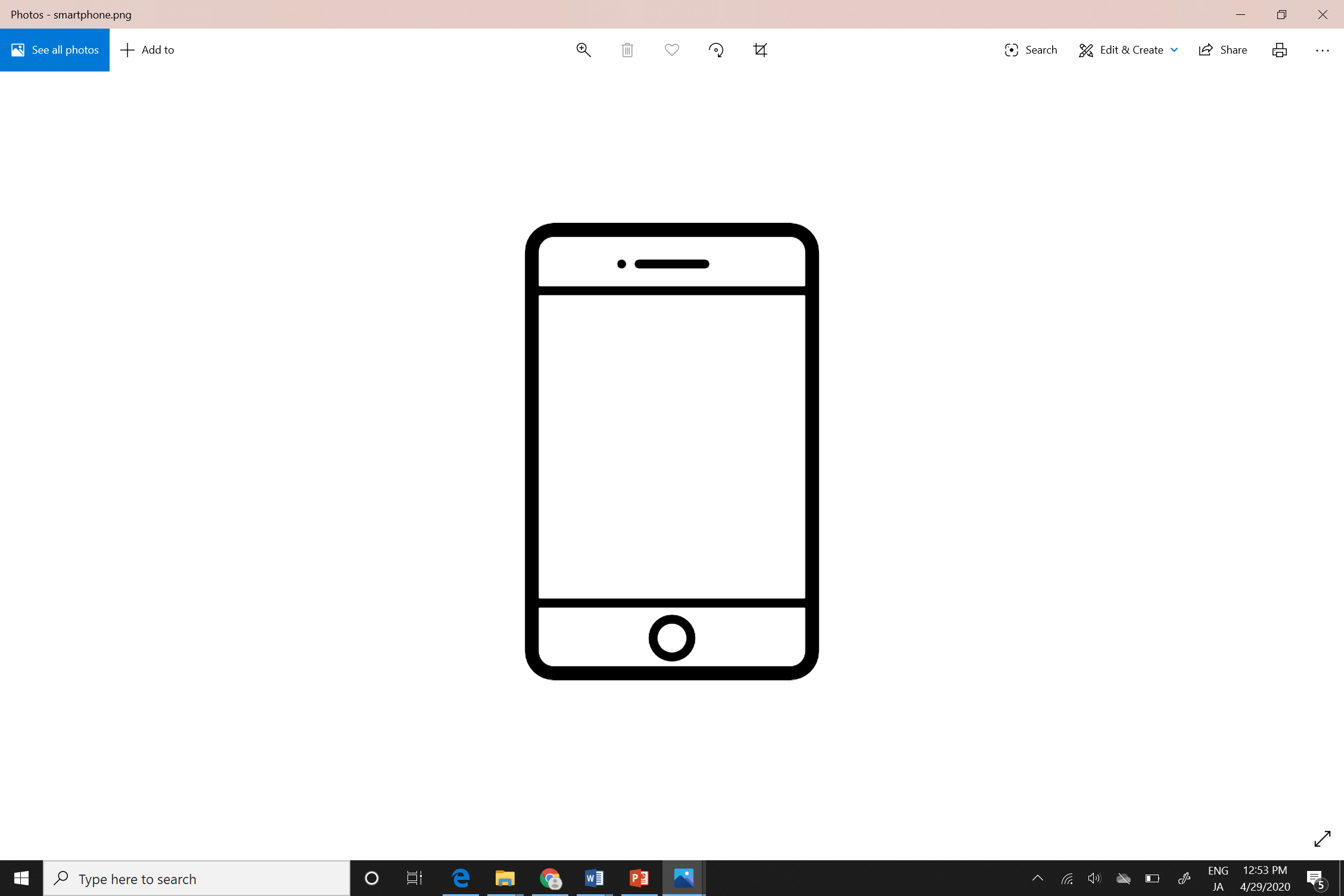 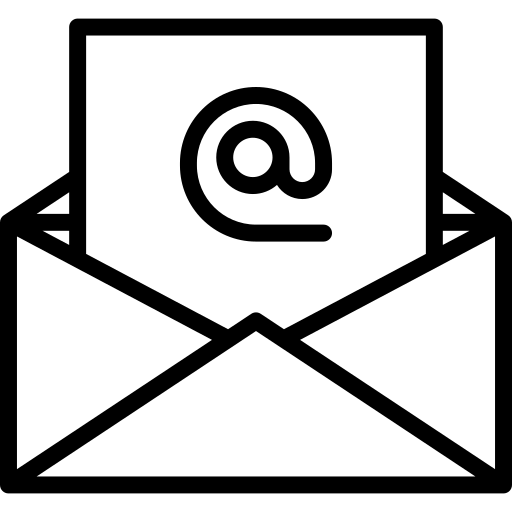 https://cutt.ly/RQI-Self-Advocacy-Tool-Type-in
https://cutt.ly/RQI-Self-Advocacy-Online-Tool
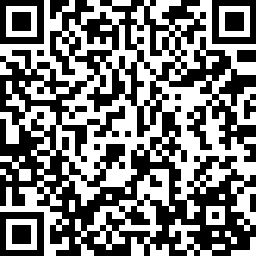 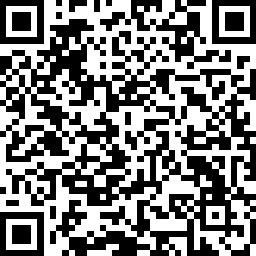 Smartphone and computer icons made by Freepik from www.flaticon.com
[Speaker Notes: Smartphone and computer icons made by Freepik from www.flaticon.com
Icons made by <a href="https://www.flaticon.com/authors/freepik" title="Freepik">Freepik</a> from <a href="https://www.flaticon.com/" title="Flaticon"> www.flaticon.com</a>]
The “Why Vote?” Tool
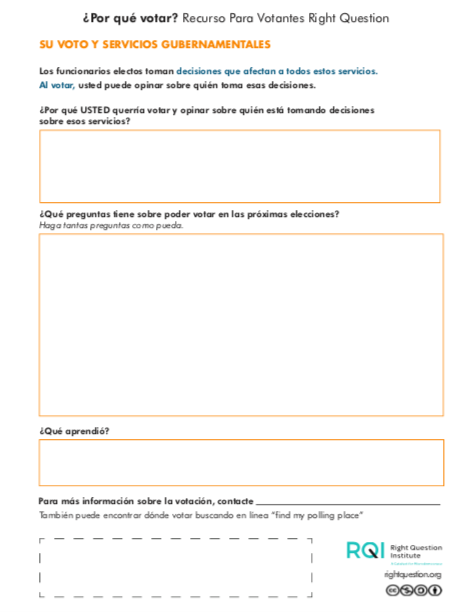 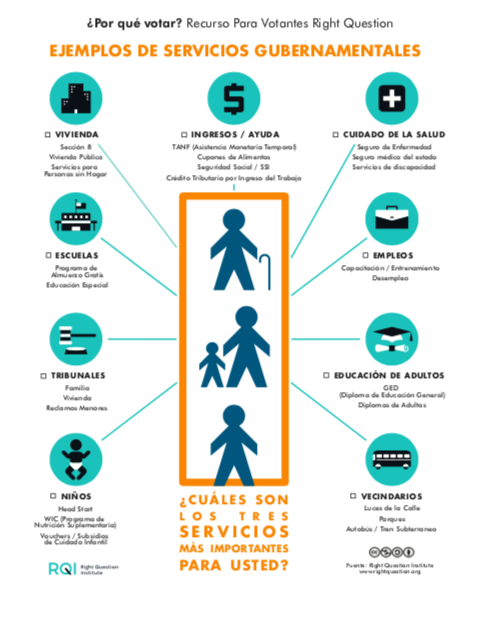 rightquestion.org/legal
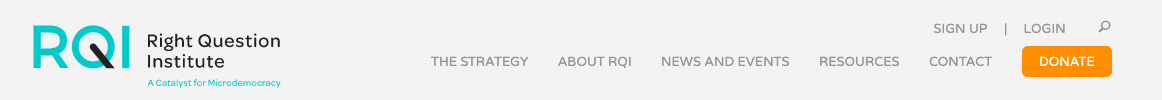 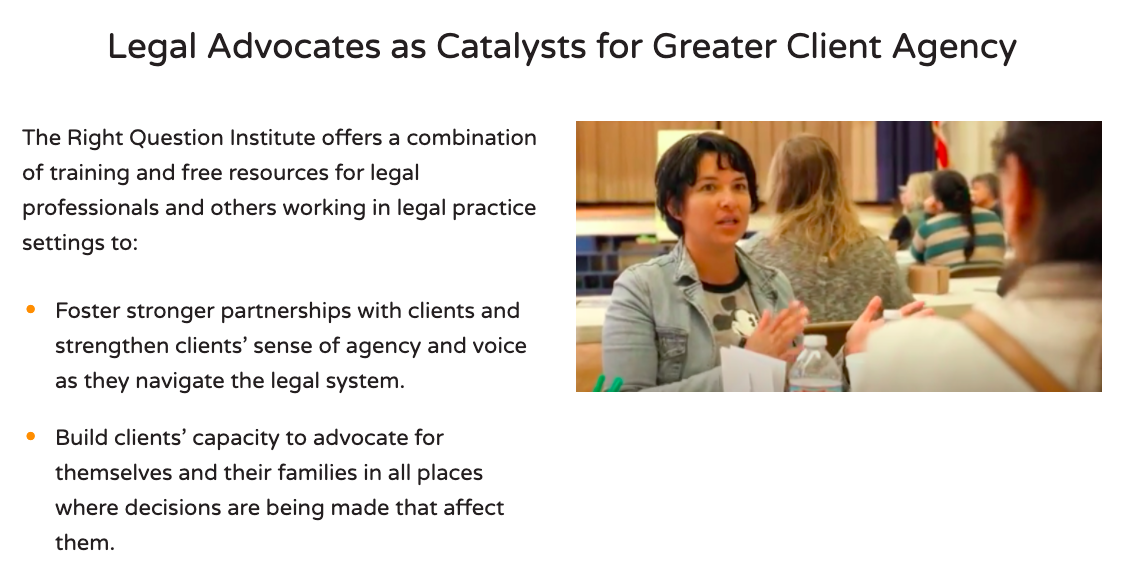 Individual Skills and Democracy
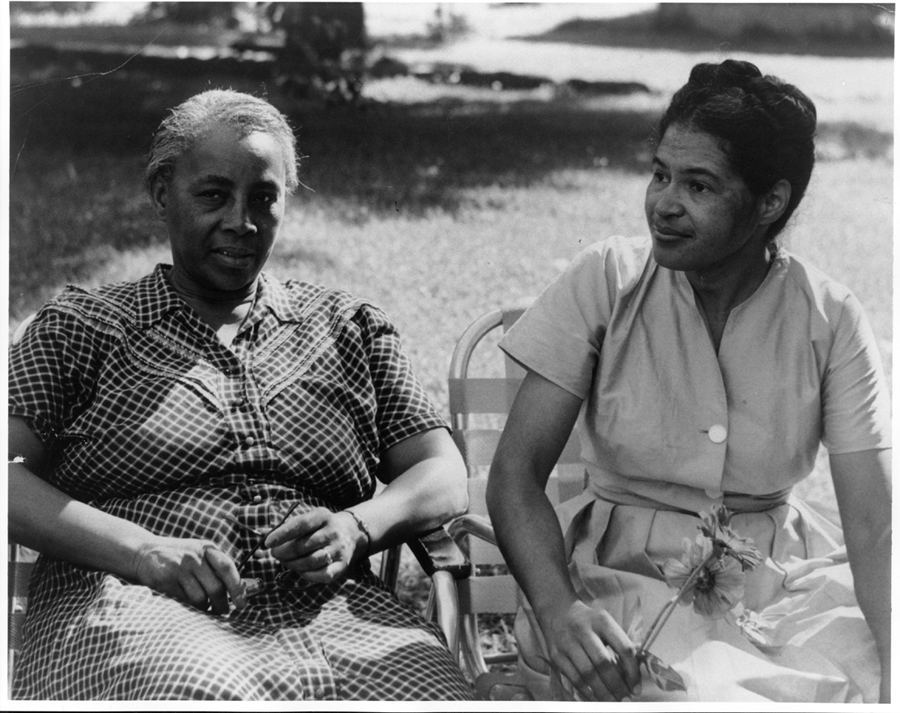 Image Courtesy of Highlander Research and Education Center
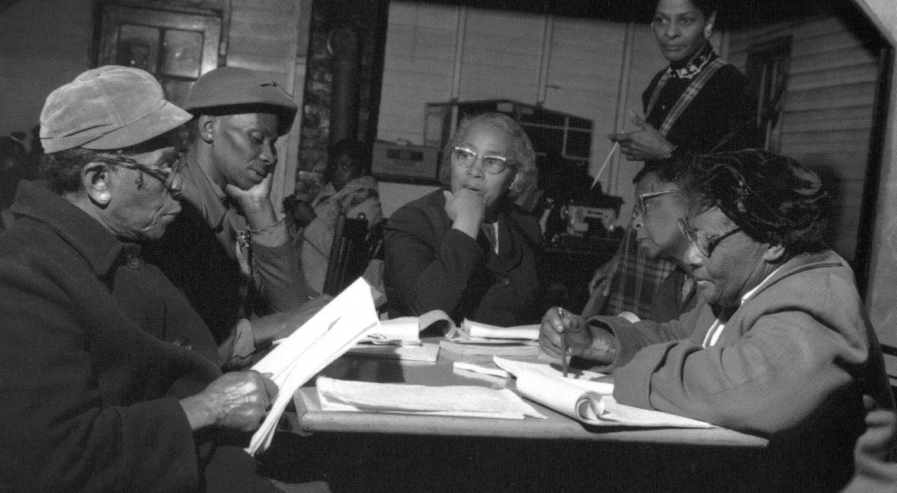 “We need to be taught to study rather than to believe, to inquire rather than to affirm.” - Septima Clark
See Chapter 6 on Septima Clark in Freedom Road: Adult Education of African Americans (Peterson, 1996).
Next Steps
Complete evaluation: 
tinyurl.com/rqiwebinar

Look for an email with: 
A sign-up for office hours on May 13th at 3:00 p.m. ET. We will offer technical assistance and support in using RQI’s resources, including the Self-Advocacy Tool.
A recording of this webinar
Other resources, including links to videos and resources in Spanish and English, and an online tool
Thank you!
Now, some time for your questions.Evaluation at tinyurl.com/rqiwebinarWe are eager to connect with you and explore how we can support your work:naomi.campbell@rightquestion.orgluz@rightquestion.orgRegister to access free resources at: www.rightquestion.org
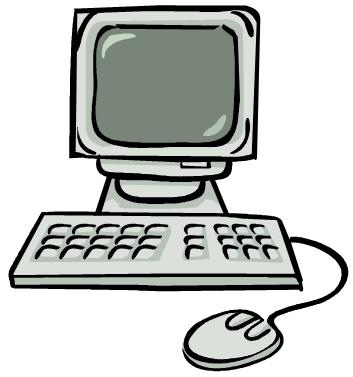